Innovation in Creating Large Underground Structures
James C Thomson CEng
 Chairman
Chris Howe CEng
Senior Consultant
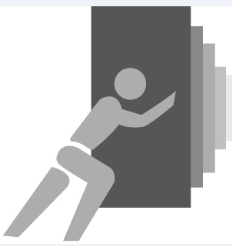 JACKED STRUCTURES SA  PUSHING THE BOUNDARIES
Background and developmEnt
James C Thomson CEng
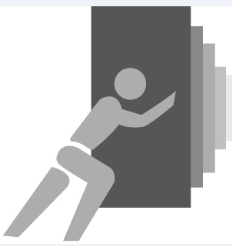 JACKED STRUCTURES SA  PUSHING THE BOUNDARIES
MIGRATION
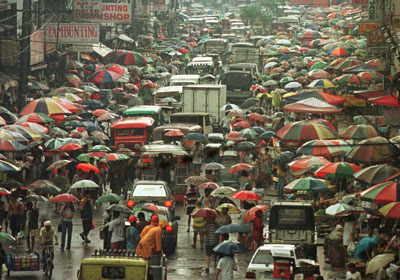 TODAY MORE THAN 50% OF  THE WORLDS 
POPULATION  
LIVE IN URBAN AREAS

BY 2070 THIS IS PREDICTED TO BE 70%
CONGESTION
SPACE IS AT A PREMIUM FOR PEOPLE
TRAFFIC , FACILITIES, STORAGE, LEISURE AND  PUBLIC AREAS
DEVELOPING UNDERGROUND
INCREASINGLY WE ARE MAKING USE OF THE 
GROUND THAT LIES BELOW OUR CITIES
EXISTING DEVELOPMENTS
Many cities have or are installing Metros
     to transport the people and 
     reduce vehicle use.

Many include shopping concourses.
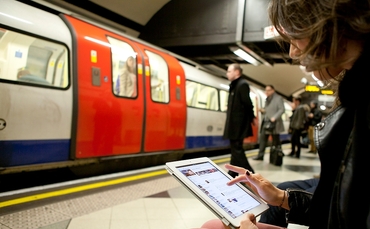 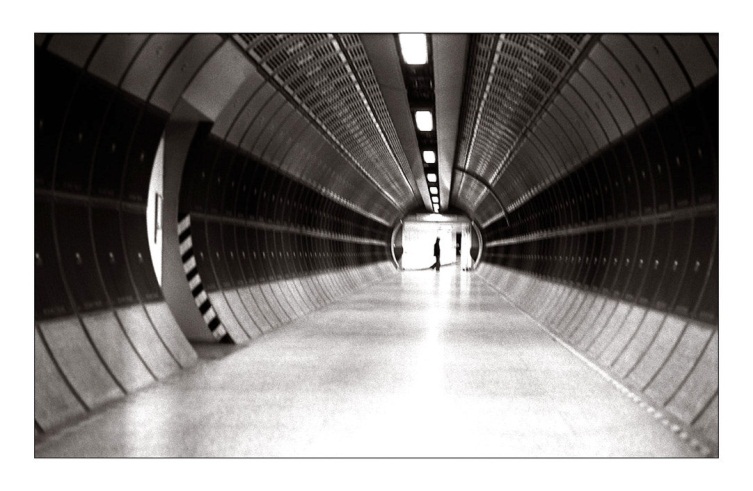 Developing Underground
Many cities have created interlinked pedestrian precincts and shopping facilities underground 

allowing safe and comfortable conditions in all weather
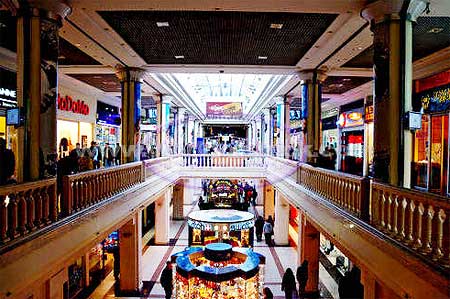 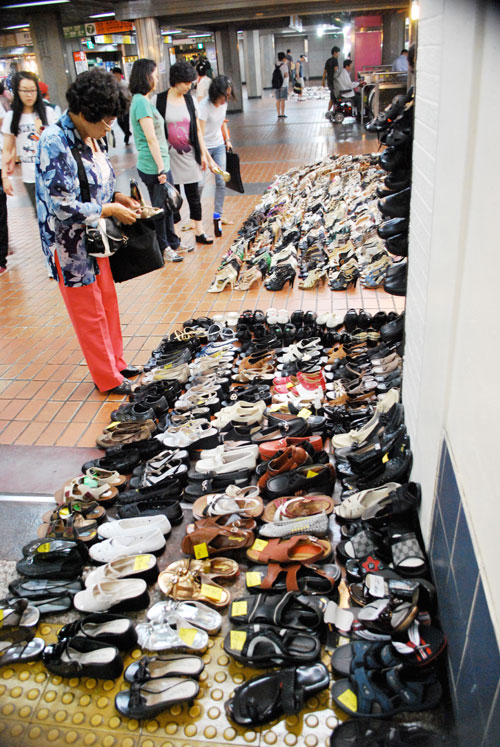 Developing Underground
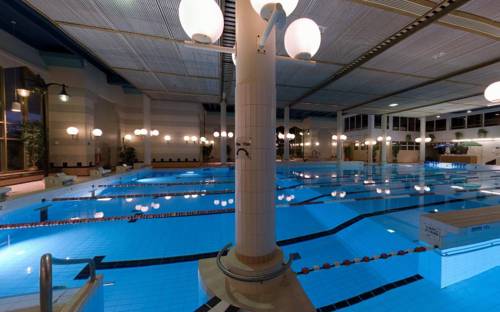 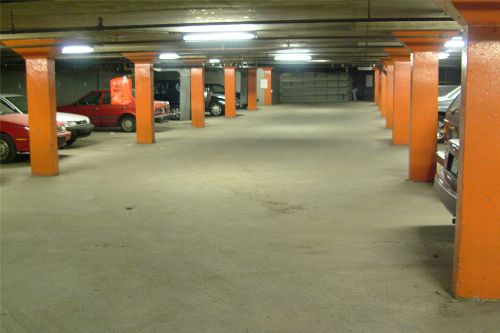 Unlimited applications including
 sports facilities
Parking
Storage
computer control rooms
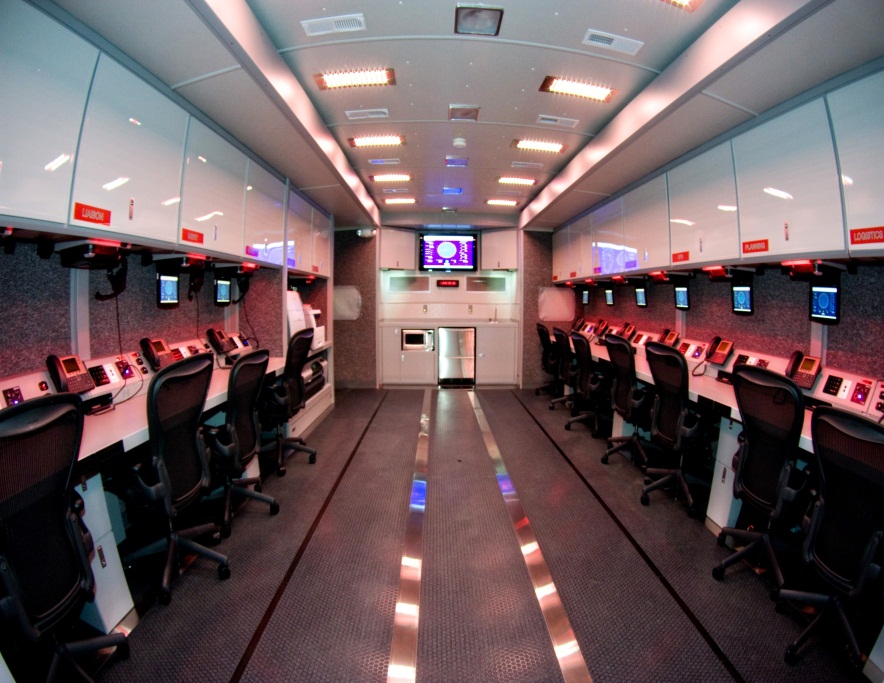 Construction of Underground Facilities
Modern tunnelling techniques allow circular tunnels up to 15m diameter  in all kinds of ground conditions and widely used for metro installations
Most examples of other forms of underground installations  have been in competent rock
Top down construction requiring large excavation from the surface  and  subsequent reinstating  which involves considerable surface disruption
Jacked Horizontal Construction
The use of precast pipes and horizontal jacking has come to be  an important method of tunnelling in the last 40 years
Jacked Horizontal Construction
BOX JACKING
   
Box cast on site with a shield then
jacked into position as excavation
proceeds
WITHOUT surface disruption
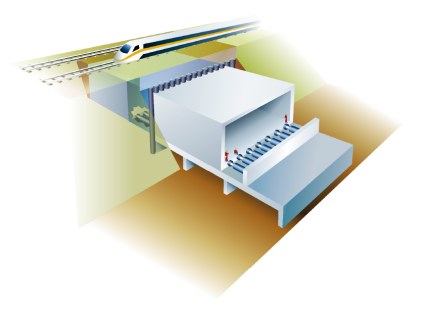 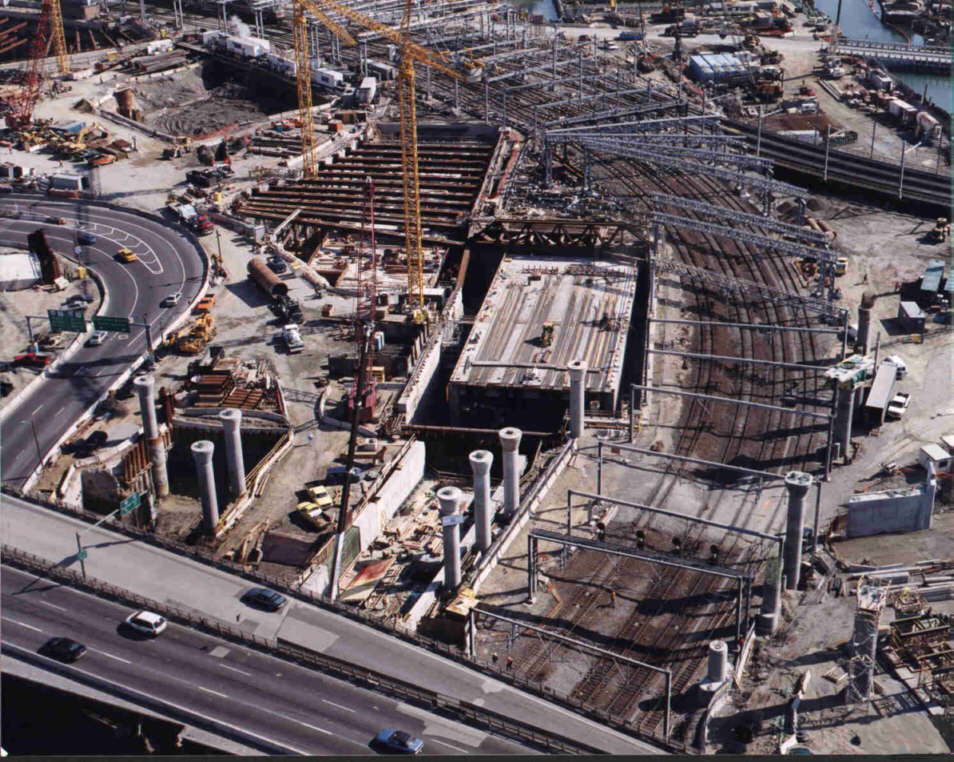 Brent Cross UK
Boston – Big Dig
Jacked Horizontal Construction
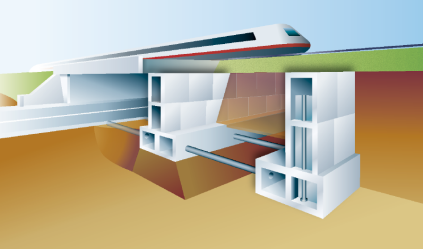 MODULAR CONSTRUCTION
Jacking precast boxes 
to install abutments 
and central pier 
deck placed in short possession.
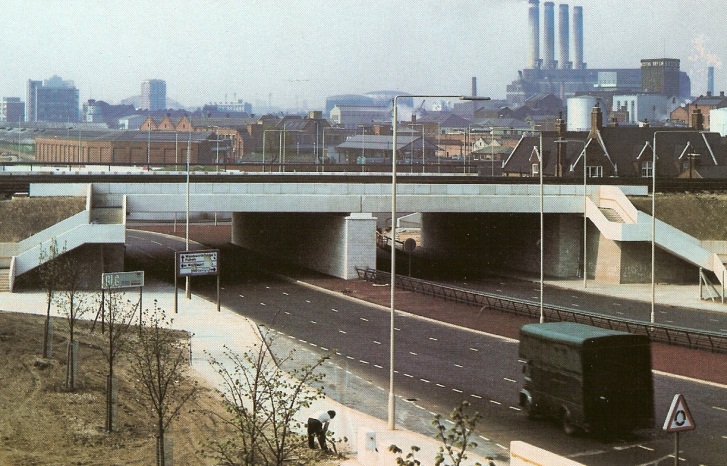 Wandsworth  - London 
Underpass  below rail tracks
Modular Abutment Boxes
JACKED HORIZONTAL CONSTRUCTION
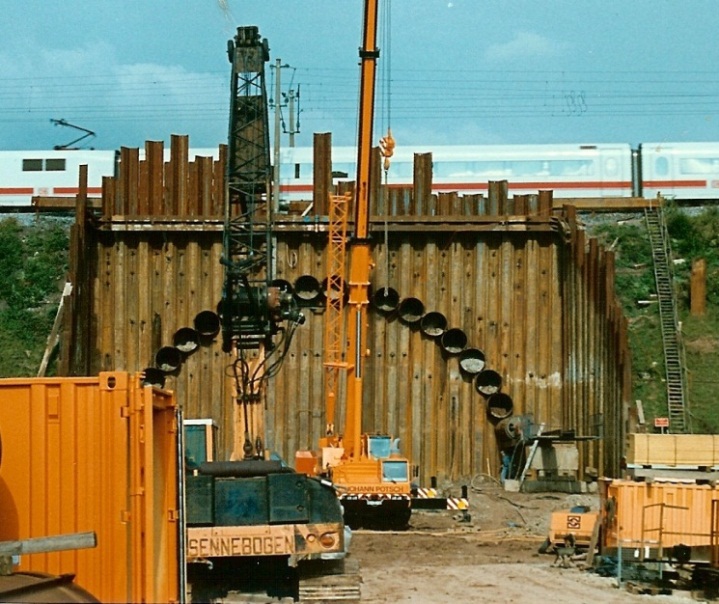 ADVANCED SUPPORT STRUCTURES
A support canopy 
installed by horizontal boring or
micro tunnelling methods
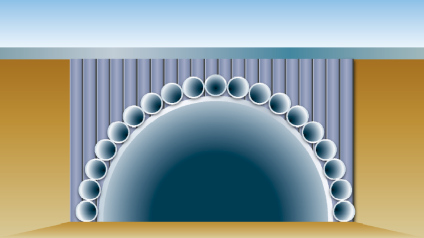 Alternative Geometry
Recent Innovations
Jacked Arch
Jacked Deck
The concepts are based on:
Breaking down the installation into controlled components
Using  high quality precast units 
Combining tunnelling with deck/arch units jacked  along a slide path
Providing  a full structural lining at every stage
14
[Speaker Notes: These techniques support NR development of innovation
to deliver the investment programme
by reducing the number and
duration of disruptive possessions. avoiding
weekend engineering possession  of 54
hours 
resulting in  less disruption
more services, particularly at weekends
and bank holidays
operation of the working timetable on a
more consistent basis, without routine
interruption, diversion or bus substitution
We can provide greater standardisation of
specifications and designs to reduce the
time and cost of developing plans and
the unit cost of producing components.
Innovative working techniques do not rely on 
increased proportion
of activity undertaken to be in the summer to
maximise use of daylight working]
Recent INNOVATIONCliffsend underpass
Chris Howe CEng
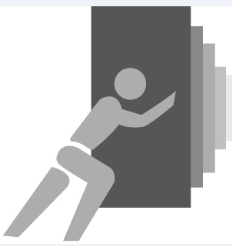 JACKED STRUCTURES SA  PUSHING THE BOUNDARIES
[Speaker Notes: Good morning to you all.
I will present highlights of a 4 year co-operation between Main Contractor: Volker Fitzpatrick HOCHTIEF Joint Venture and Jacked Structures SA during the development of the innovative solutions used to construct an extremely challenging new underpass beneath the existing main line railway without causing any disruption to services throughout the construction period.]
East Kent AccessPhase 2CliffsendUnderpass
126m longest Jacked Deck Structure  below rail tracks 
Client: East Kent CC
Contractor:  Volker Fitzpatrick Hochtief JV
16
Picture courtesy of VolkerFitzpatrick HOCHTIEF JV
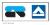 [Speaker Notes: To introduce this project I am starting with an aerial view of the completed Cliffsend section of the new highway.
Here you will see the underpass section through the village of Cliffsend, the railway intersection]
SCHEME LAYOUT
A299
Cliffsend
Underpass
A256
[Speaker Notes: The scheme provides 8km of dual carriageway and completes the A299 Thanet Way dualing that commenced in the late 1980’s
This final phase was completed ahead of schedule and within the £87m budget
Main Construction Contract awarded by the Highway Authority Kent County Council to a Joint Venture of VolkerFitzpatrick and Hochtief in August 2009.
Start of contract October 2009
Opened 23rd May 2012
Constraints in the area included the operational requirements of Kent International Airport, the built environment of Cliffsend and the internationally protected Pegwell Bay Area which severely restricted choice of route. The only route available was through the middle of Cliffsend beneath Foads Hill (detail) and the main London to Ashford railway lines . 

This created the most challenging structure on the project 
Cliffsend Underpass]
Cliffsend Site – looking North
route
[Speaker Notes: Aerial view looking north over Cliffsend Village, Foads Lane level crossing with the main line railway. The approximate route of the new highway is indicated which will be 15m below the railtracks.
Construction options for the railway intersection provided a formidable challenge being constrained with 6m overburden, heavily skewed and in close proximity with residential properties. Two large sewers, utilities cables, electricity sub-station, radio receiver mast and sensitive level crossing equipment had to be maintained.
Network Rail were commencing a new high speed Javelin service to the new link with St Pancras International Station in London and rail operations were not to be disrupted during the construction stages.]
Cliffsend Aerial View
Looking West
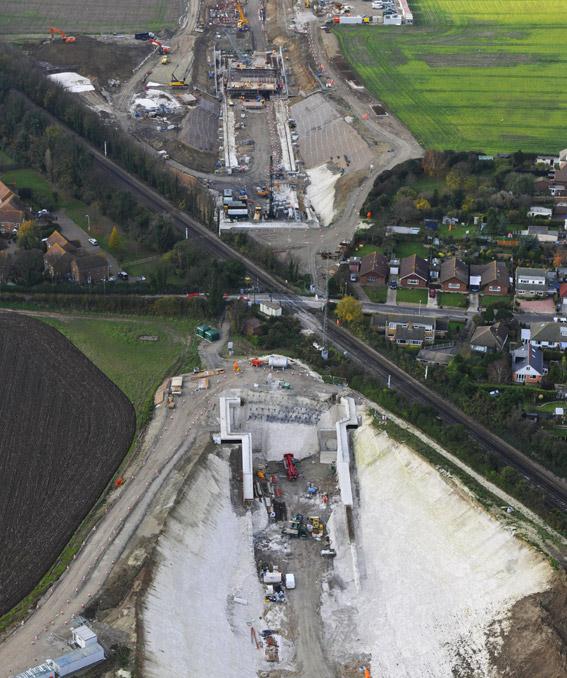 Heavily skewed road alignment beneath rail
Nearby Residential Properties
Existing Foads Lane and Rail Crossing
Construction workyards each side of railway
19
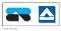 Picture courtesy of VolkerFitzpatrick HOCHTIEF JV
[Speaker Notes: At Cliffsend the dual carriageway is within 15m deep cuttings either side of the railway .The Challenge was to develop a technique which minimises ground settlement]
Design Alternatives
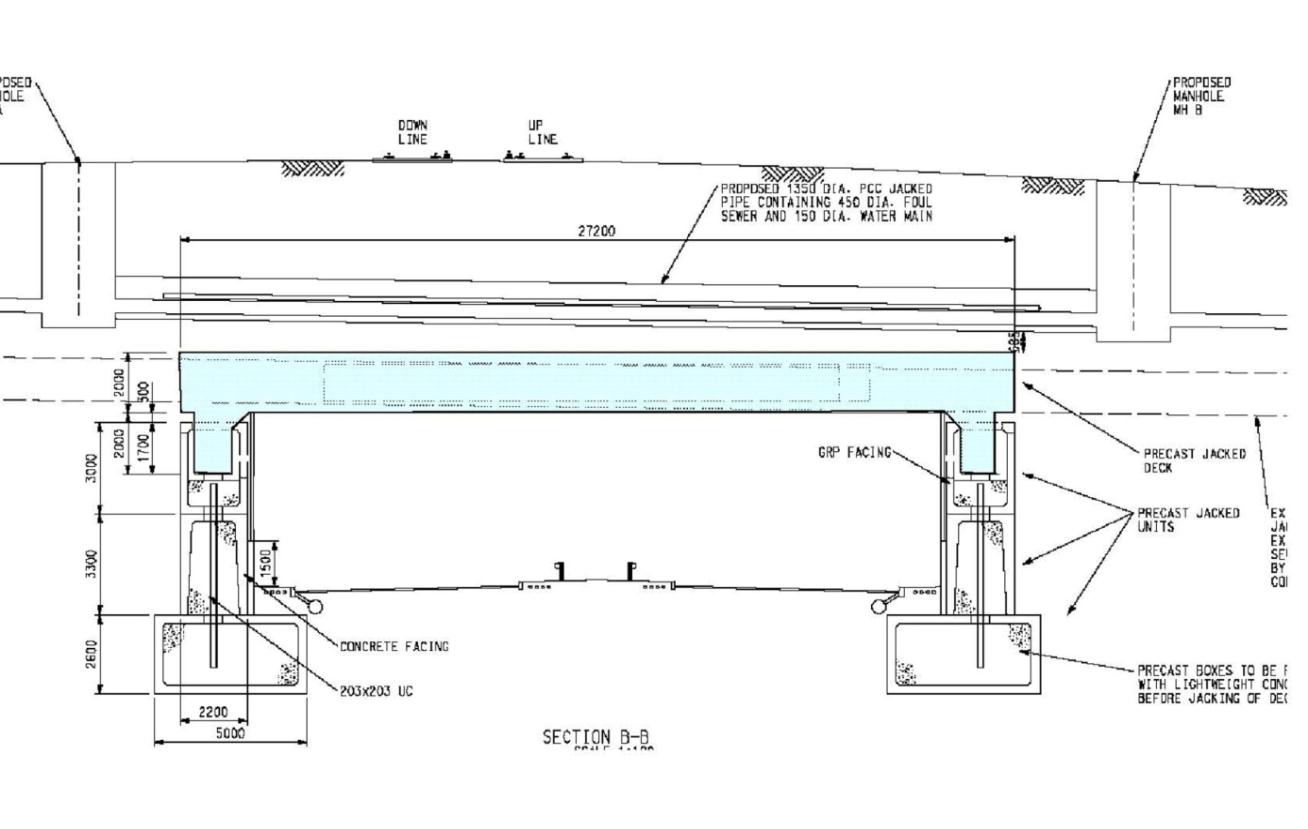 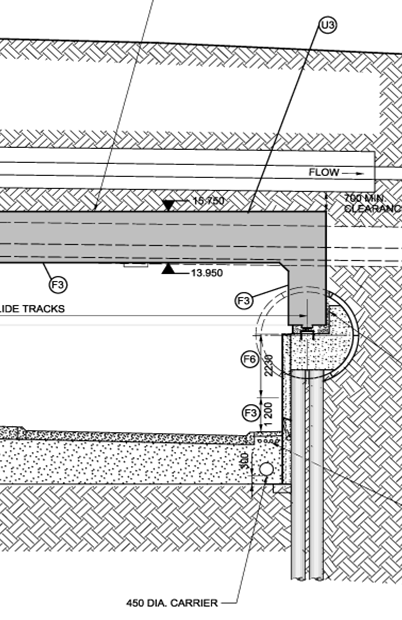 Value
Engineered
[Speaker Notes: The tender conforming design  was based on a conventional pair of large jacked box sections
Concerns related to the jacking capacity required and control of alignment over such a length, also the height of open face excavation within the shields  could lead to unacceptable settlement.
The team agreed a different approach was required due to the scale of the structure
and developed the tender submission utilising modular jacked boxes  forming the abutments incorporating slide paths along which the main deck sections would be jacked into final position
Following the award of the contract the team carried out a number of technical reviews with value engineering  and a final solution was presented and accepted by the Client.
The modular foundation units were replaced with twin 3.05m dia tunnels located 8.5m below the railway incorporating piles and pile caps supporting the slide paths for deck installation.
The piles would ultimately be exposed and faced to form the lower section of the abutment walls]
Bored Tunnels
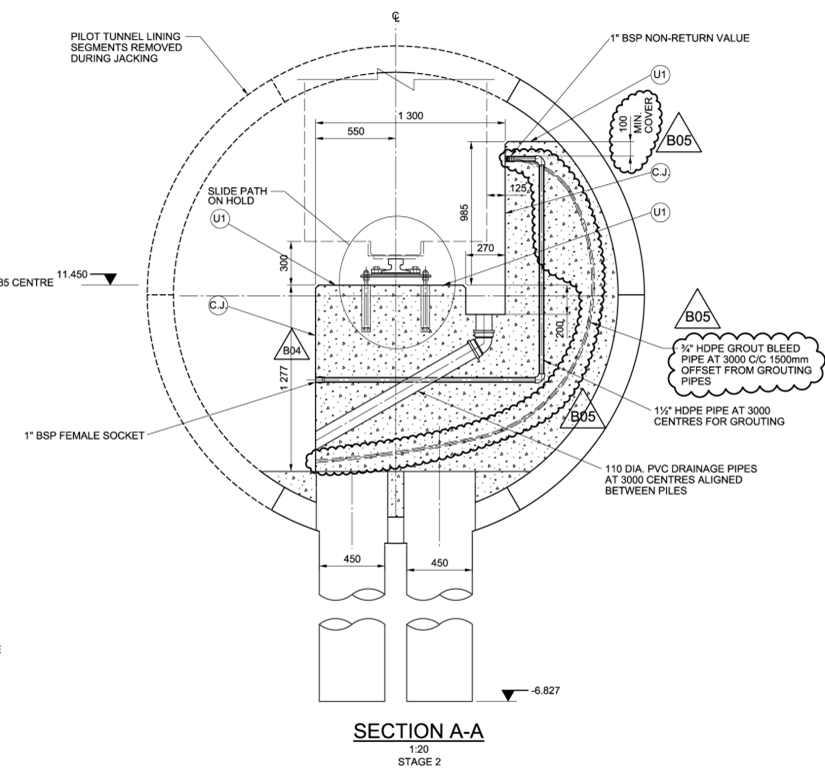 [Speaker Notes: Design required construction of a pair of 3.5m dia tunnels bored 10m below the railway along the lines of the underpass walls. Piles were to be installed from within to complete the bridge abutments with connections to slide path foundations.]
Bored Tunnel Foundations
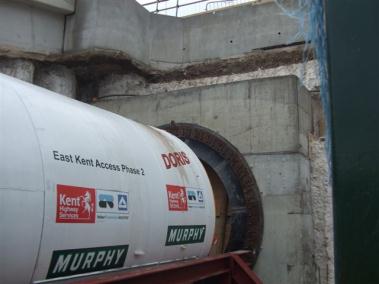 Fig 1 EPB machine
Fig 2 rebar in foundations
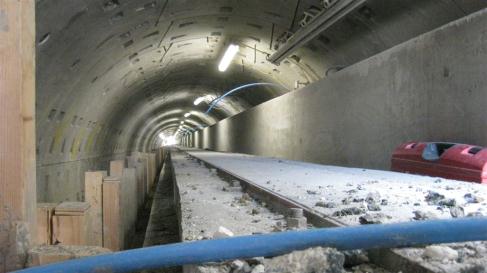 Fig 3 Abutment concrete
22
[Speaker Notes: An Earth Pressure Balanced  (EPB) tunnel boring machine was employed to drive the two 126m long tunnels with rail track movements continuously monitored from robotic Total Stations.Total vertical movement detected was 3mm. This was immediately followed with the installation of 530 no 450mm dia bored cast insitu piles 14m long with top 8m reinforced and completed in April 2011
RC pile caps were constructed within each tunnel with low friction slide paths set to high tolerances.
The design and quality of construction ensured the subsequent installation of the jacked deck would be accurately controlled.
The main slide track installed within the abutment tunnels incorporates a stainless steel sliding surface along which the jacked deck bearing slide. The system consists of 41mm thick elastomeric bearings with a bonded PTFE surface’ he total vertical load applied to the system is 50,000 tonne. Flexibility of 2mm is within the bearing and the slide track is installed to a tolerance of ±0.5mm

Tunnels were completed within an 8 week programme in December 2010]
Deck Construction Stages
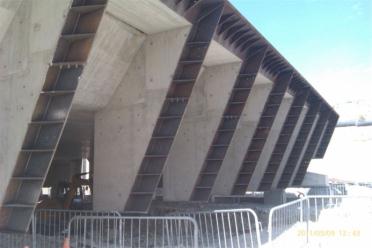 Fig 3 Shield Arrangement
Fig 1 Precast yard
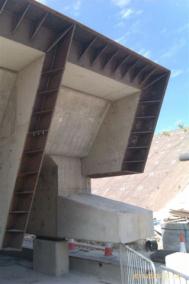 Fig 4 Front of Deck Downstand
23
Fig 2 Pre Assembly Area
[Speaker Notes: The underpass roof comprise 6 abutting precast concrete units, each 23m wide, 22m long and 1.8m deep  comprising heavily reinforced slabs with short downstands.
Between each abutting unit an Intermediate Jacking Station (IJS) is located with a steel skirt to support the overburden as the units open and close during installation
Each deck unit contains 1040m³ of concrete and 240 tonne rebar the high rebar density is required due to the loads from 6m overburden

The six massive deck and side wall elements were precast in turn at the rear of the construction workyard  and consecutively moved up to the assembly area on temporary slide tracks. 
The lead deck unit incorporates a mining shield and cutting plates designed to provide intimate support and contact with the open face excavation. 8 cells provide working space for excavation plant and miners 
The compartmentalise cutting shield was added to the lead unit at this stage. Cantilevered leading sections with sledges were added to the deck walls to carry the overburden load above the shield. The geometry was detailed to allow entry into the pre-installled bored tunnels and allowing clearance for partial removal of tunnel segments as the deck advanced.]
Cliffsend Jacked Deck
Jacked Deck Pre-Assembly Area
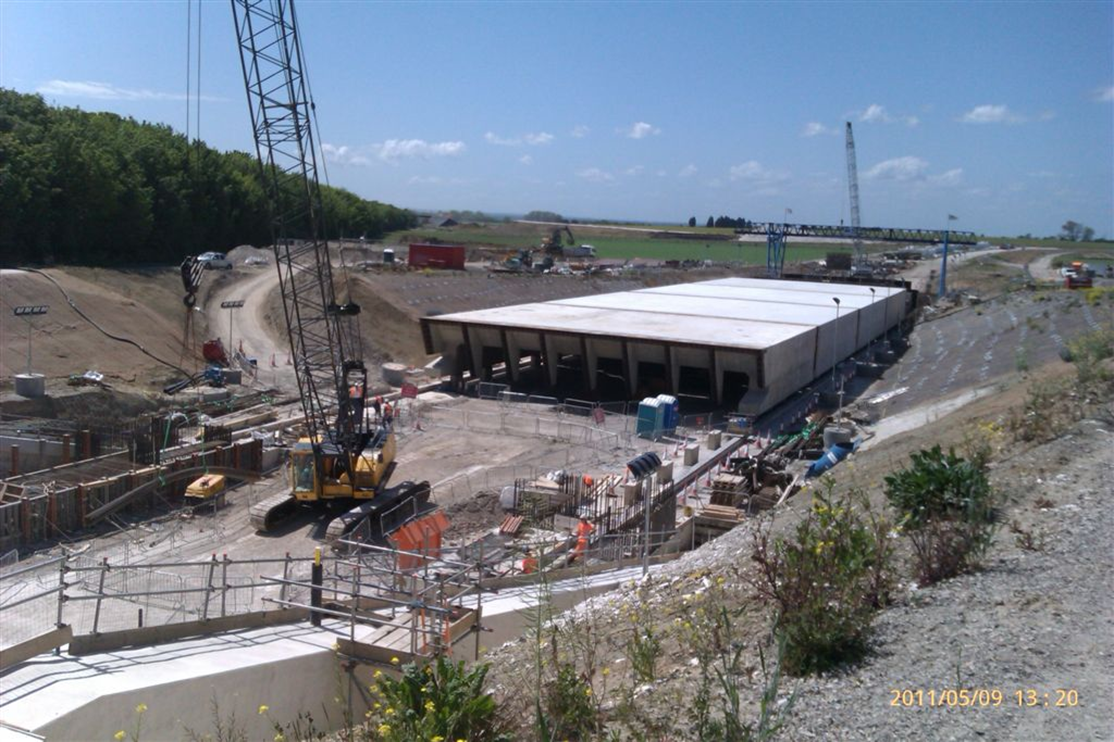 24
Anti Drag System
Fig 1 lead unit  front IJS
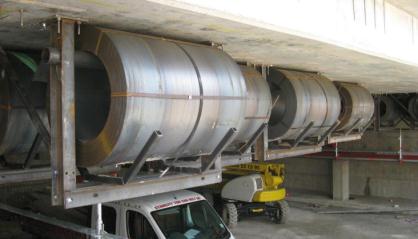 Fig 3 ADS headwall anchor
Fig 2 ADS storage coils
25
[Speaker Notes: Initial use of box jacking techniques installed with shallow cover below rail facilities saw horizontal movement of the soil mass and rail trackbed during the installation process. For this reason it has been common practice when undertaking box jacking works to introduce an anti drag system between the top surface of the jacked box and the overlying soil.
At Cliffs End the general depth of overburden, some 6m below the rail track bed, is such that large scale lateral movement of the ground was considered a very low risk, the shear resistance at the sides of the ground block above the proposed deck offering ample resistance against wholesale lateral movement.
Lateral movement of soil at the interface between the deck and the overlying ground could occur due to frictional forces. Such gound migration as the deck is installed ccould be expected to contribute to settlement at the west side of the installation and potential heave at the east side.
 
For this reason an anti drag system focussed upon the need to mitigate ground migration due to frictional forces along the length of the deck was installed, removing the risk of any associated settlement or heave during installation. 
The sheets are stored in rolls in the roof of the front unit,fed out through slots in the shield and anchored to the headwall beam in the launch pit. These remain stationary at the soil interface and together with lubrication allow easy movement of the concrete deck units at this interface. Lubrication is bentonite or high viscosity gels through grout manifolds along each deck unit.]
Deck Jack Assemblies
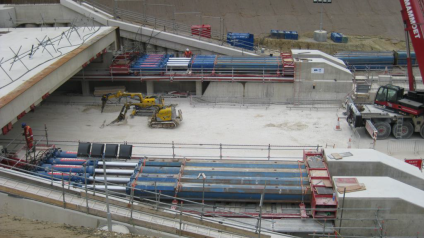 Fig 1 Rear Jack Station – 7000tonne
Fig 3 Accumulated Jacking Resistance
Fig 2 Inter Jacks – 7000tonne
26
[Speaker Notes: The jacking process is 24/7 with about 2.5 day turn around for locating subsequent deck units. Total installation covered a period of 10 weeks]
Shield Excavation
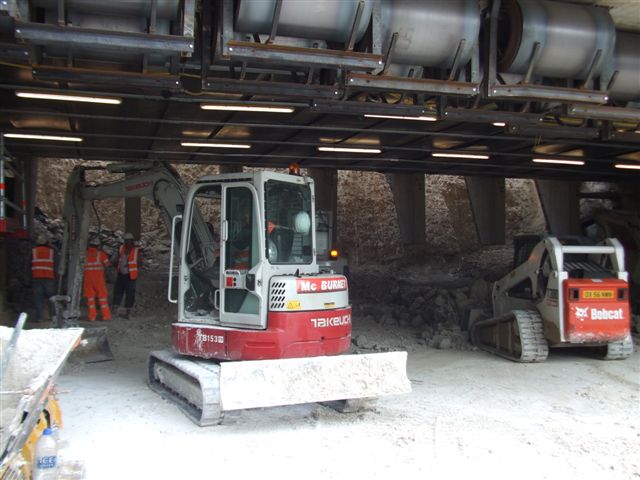 Fig 1 Start of shield advancement
Fig 2 top corner of shield embedded
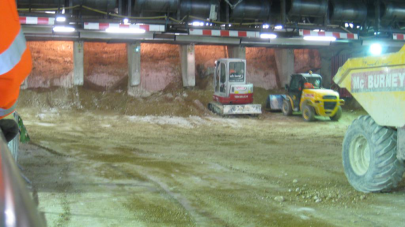 Fig 3 Shield fully penetrated ground
27
Opened 23rd May 2012
28
Picture courtesy of VolkerFitzpatrick HOCHTIEF JV
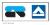 Advantages of the JACKED ARCH AND JACKED DECK CONCEPTS
Designed to work all types of soil 
A full structural lining at all stages of excavation
Reduced exposed excavation faces
Guaranteed accuracy of installation
Minimal surface settlement 
Much larger and longer structures 
Reduced time of installation under critical surface facilities
Opportunities for Creating Underground Space
A whole range of larger and l o n g e r underground installations are now possible in a wide rang of configurations 

When the Client requires
Minimum Surface Disruption
Metro Stations-Arch Configurations
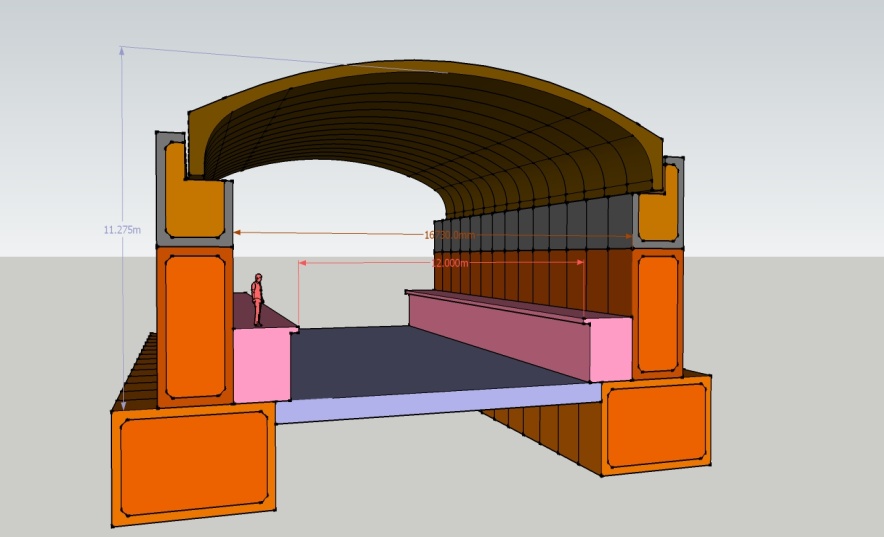 Jacked Top Box and Piles
Jacked Modular Abutment Boxes
31
Four Platform Arrangement
32
Metro StationsArch Configurations
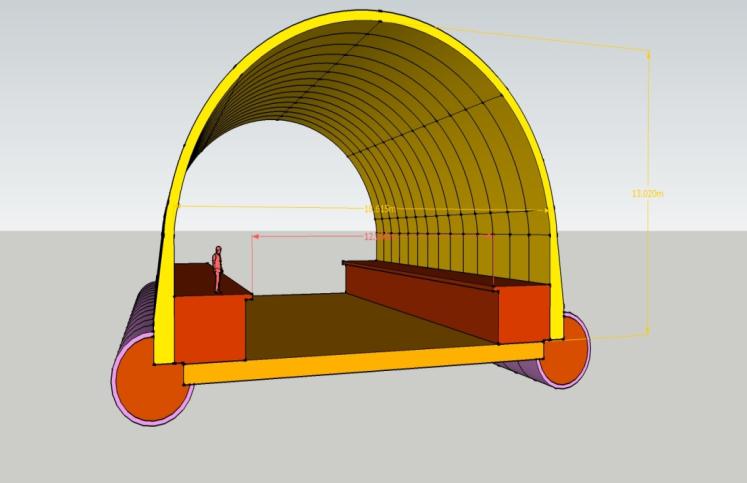 Foundation box
Foundation tunnel
33
METRO STATIONSJacked Deck Concepts
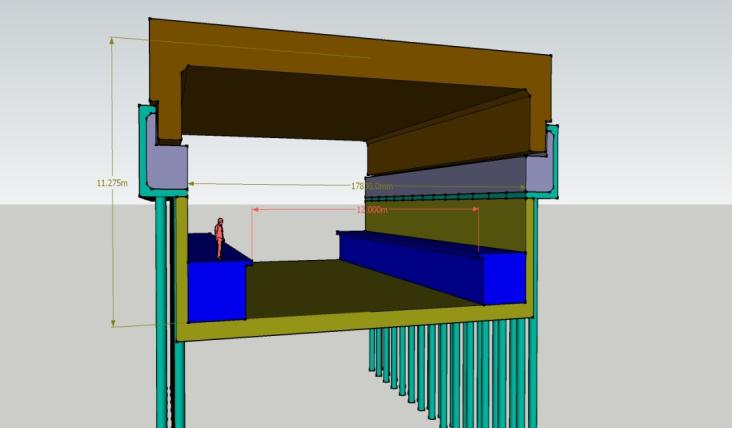 Jacked Top Box and Piles
Jacked Modular Abutment Boxes
34
Underground station – piled abutments from a high level box and a jacked arch
Facilities that can be installed underground
Shopping arcades
Underground car parking
Leisure Facilities- swimming pools, gymnasiums etc
Storage  and reservoirs
Wastewater and water treatment plants 
Refuse collection and disposal depots
Military facilities
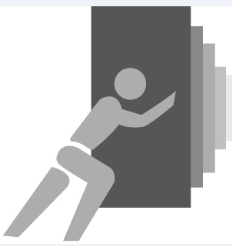 JACKED STRUCTURES SA  PUSHING THE BOUNDARIES
Q & A
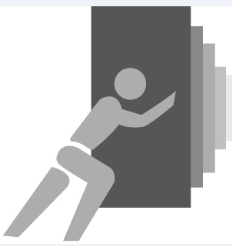 JACKED STRUCTURES SA  PUSHING THE BOUNDARIES